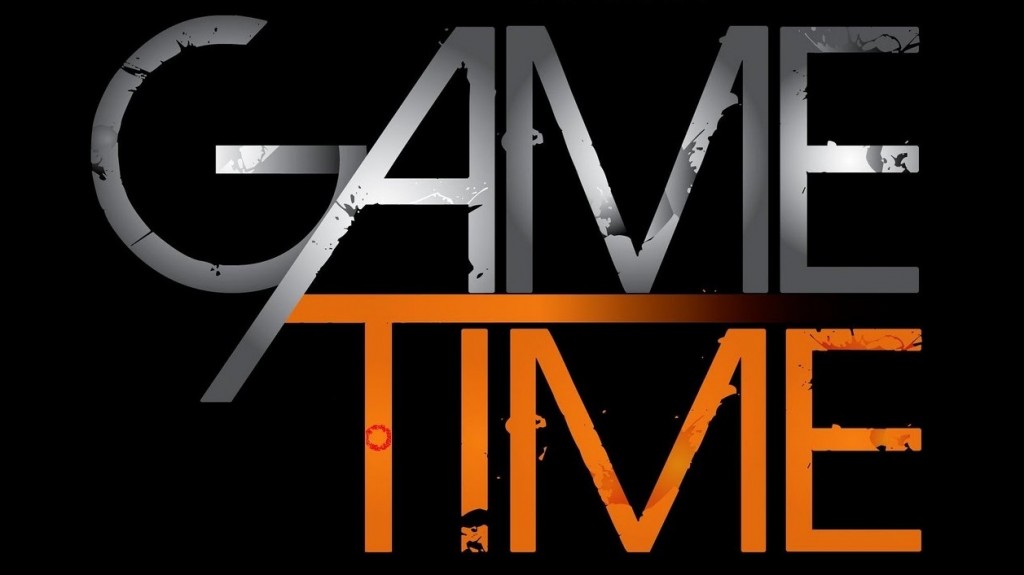 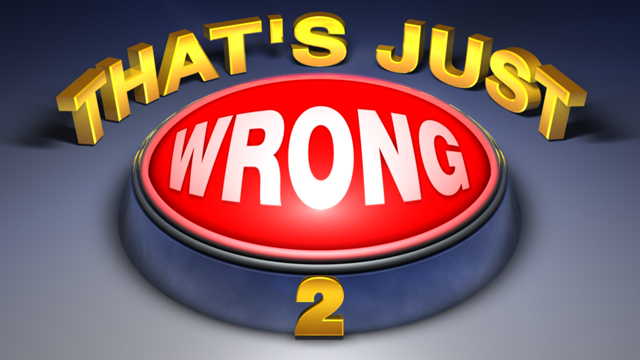 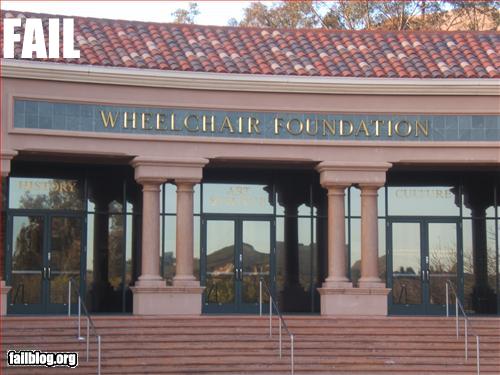 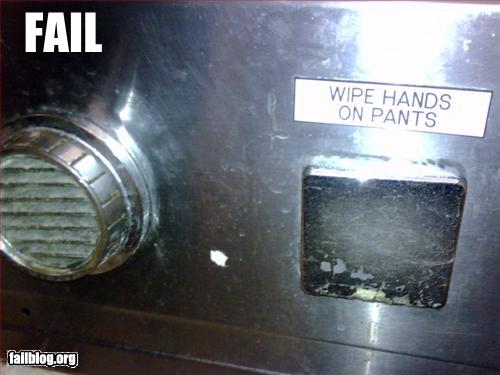 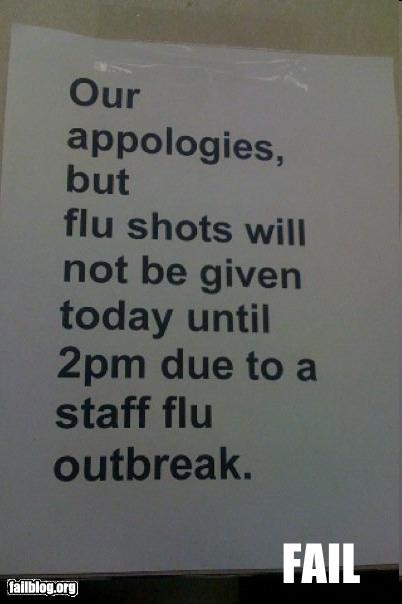 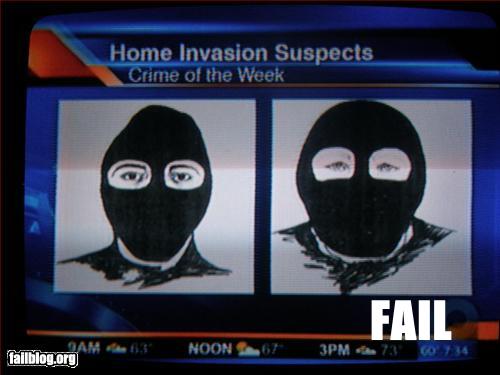 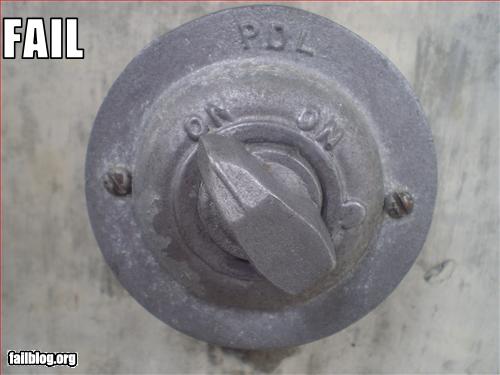 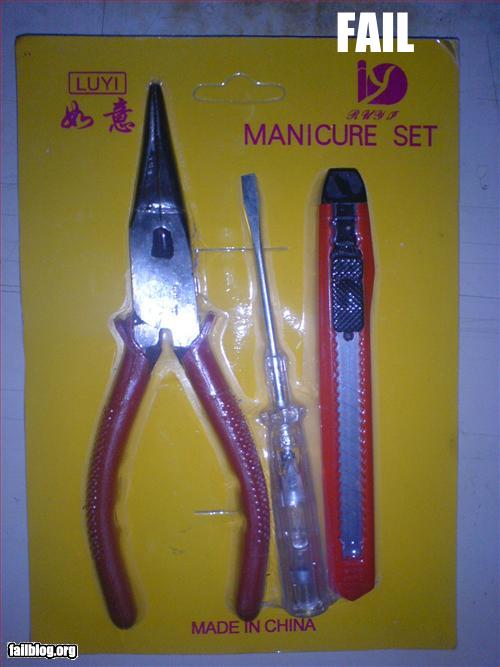 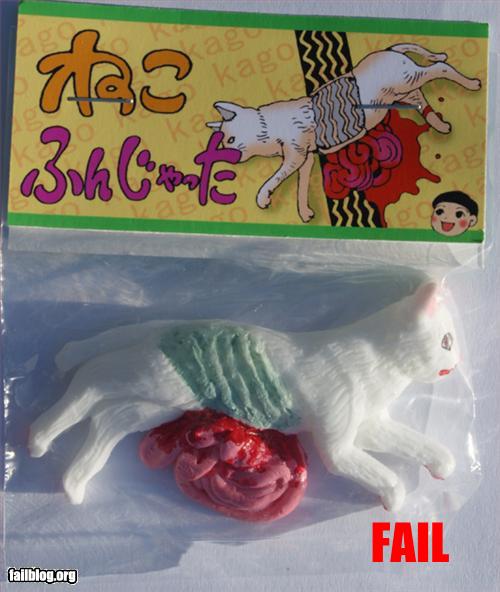 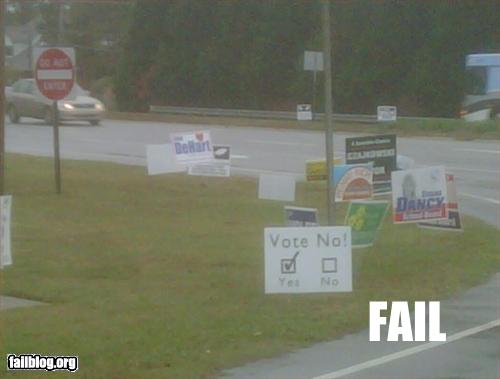 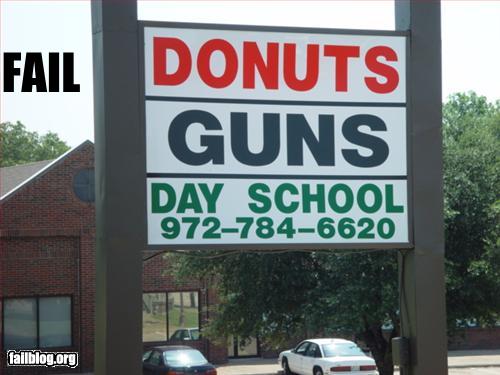 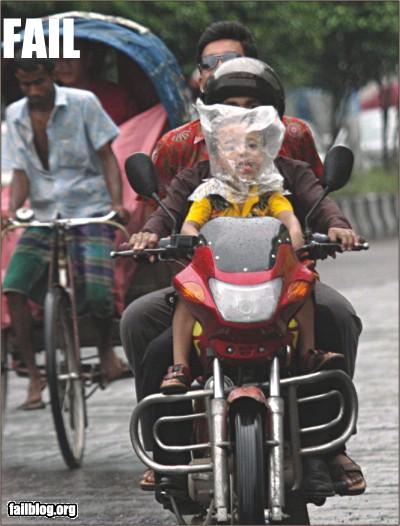 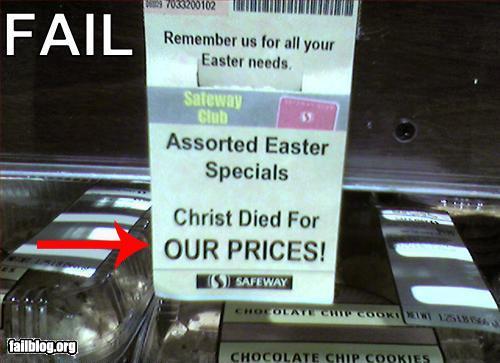 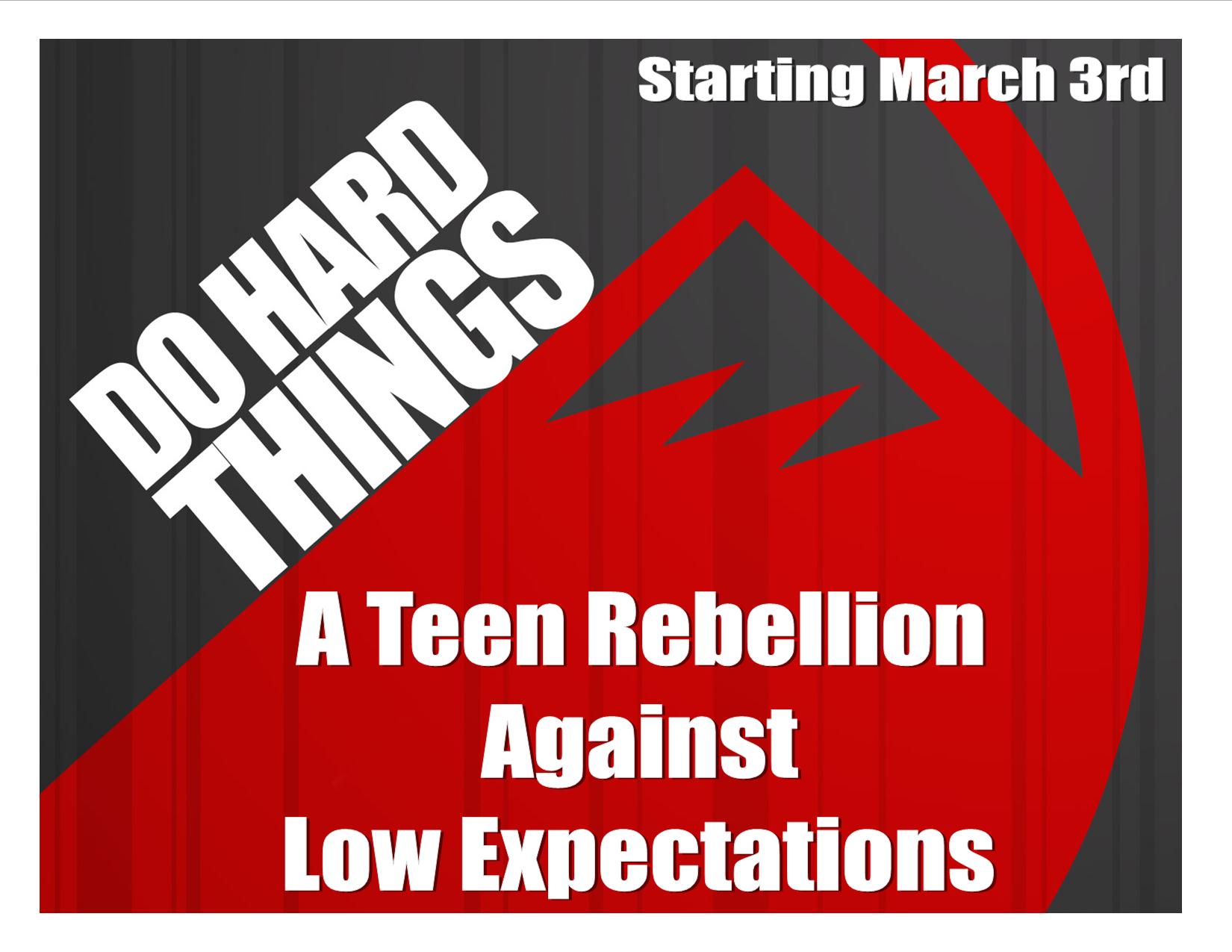 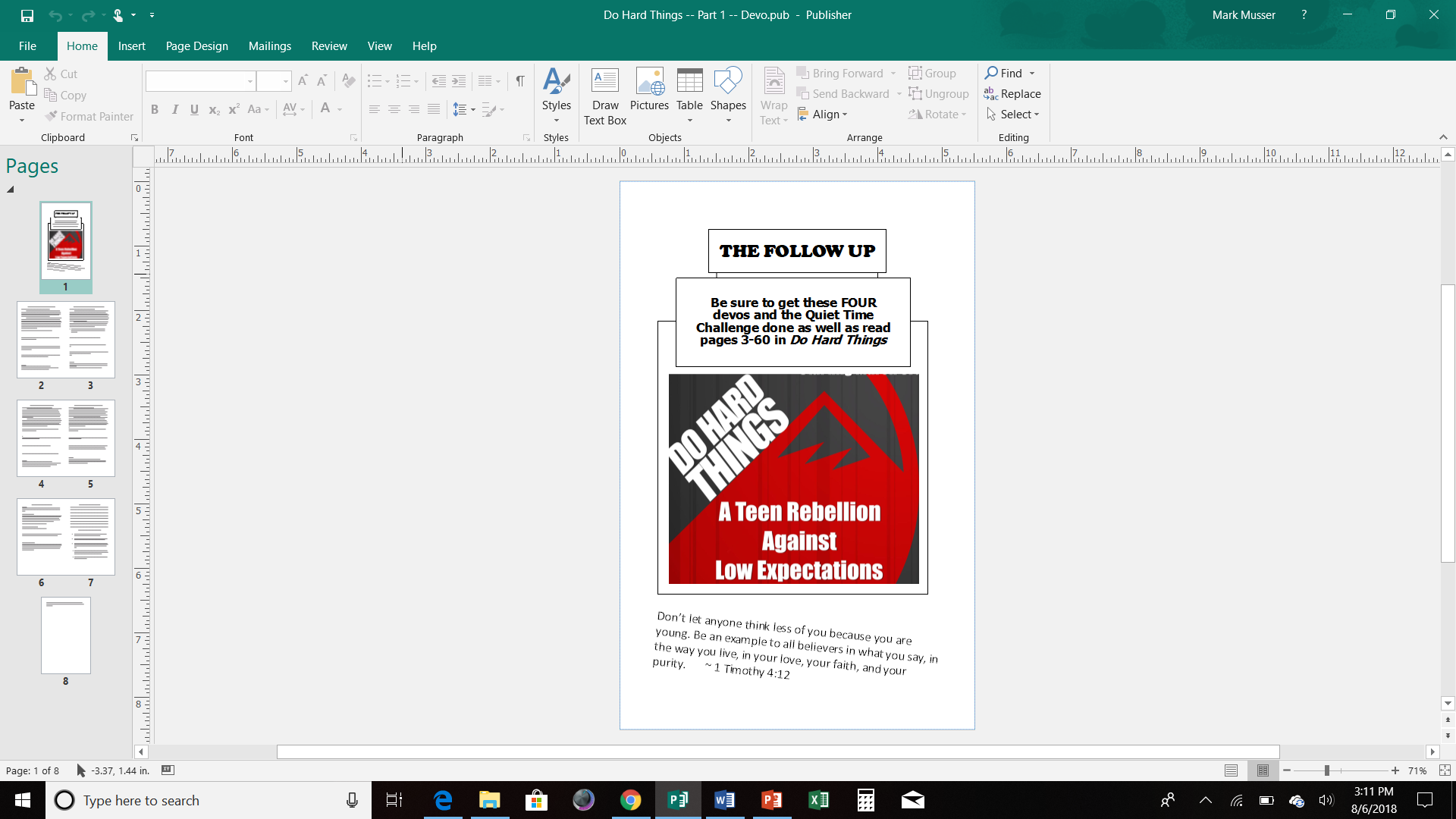 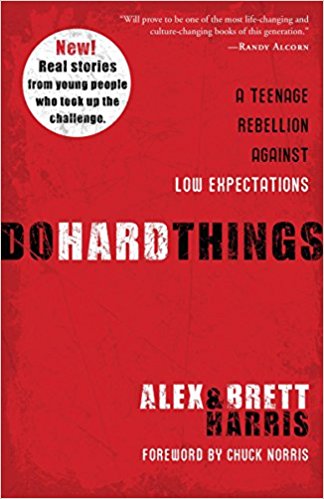 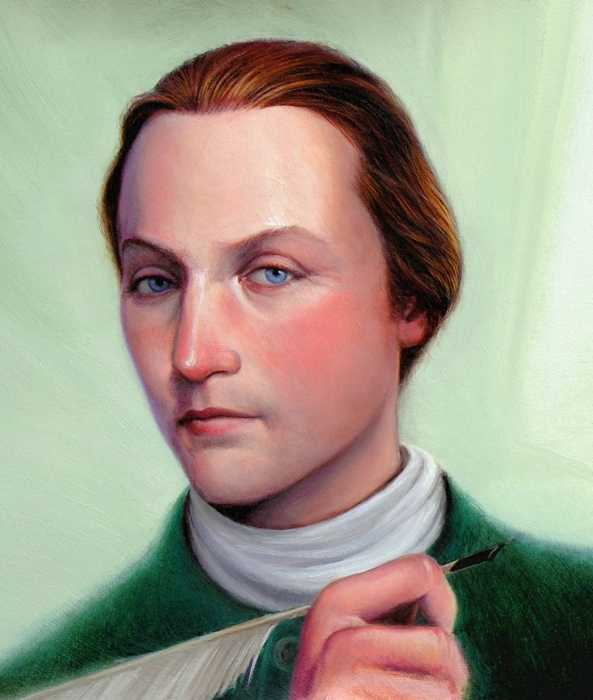 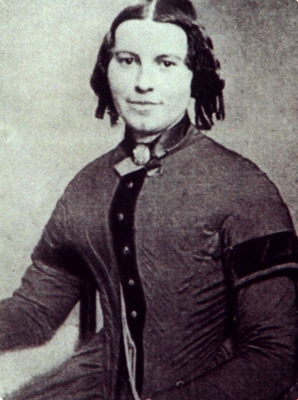 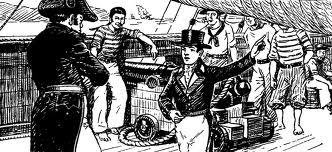 You can be a 
contributor
or a consumer
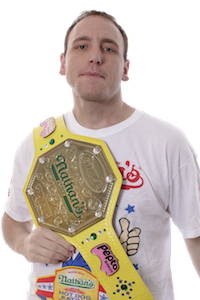 11 time winner of Nathan’s Famous
Hot Dog Eating Contest

Record: 74
in 10 minutes
JOEY CHESTNUT
IN THOSE TEN MINUTES:
150 children died 
    of starvation
180 children died 
    from preventable 
    disease
IN THOSE TEN MINUTES:
20 children were
    sold into slavery
1050 people died
    70% without Christ
    as their Savior
Will you use your time, money, and passions to contribute or to consume???
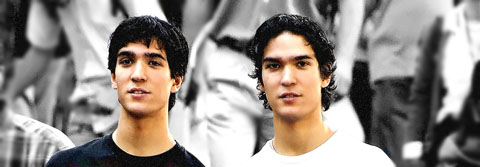 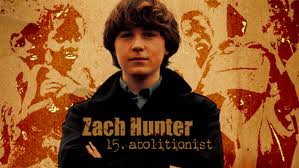 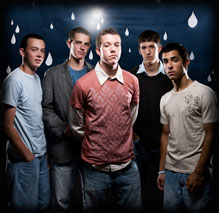 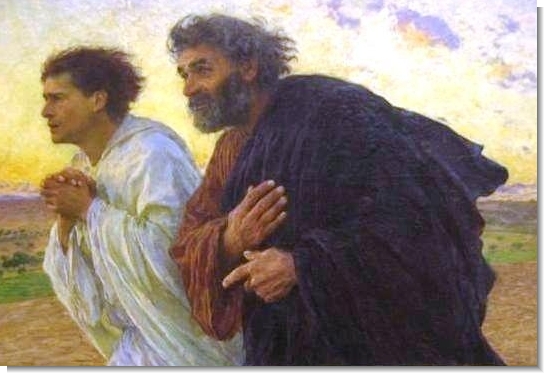 1 Timothy 4:12
Do not let anyone look down on you because you are young. Instead set an example in speech, in life, in love, in faith, and in purity. ~1 Timothy 4:12
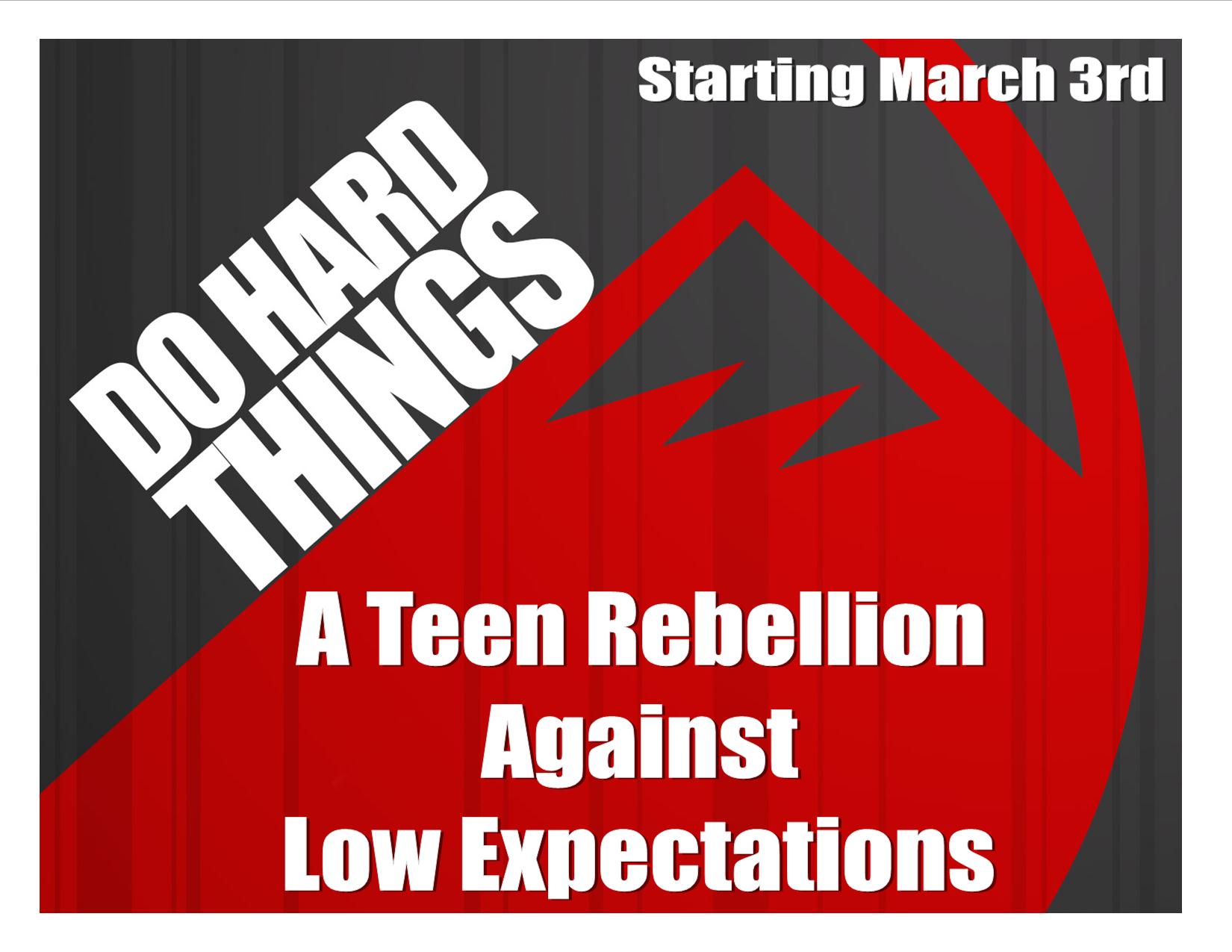 FIVE KINDSOF HARD
FIVE KINDS OF HARD
Do things that are _____ your ______   ______
Do things that ____  _____ what is _____ or ______
Ask God to do things you can ___  ___  ____  ___  ___
FIVE KINDS OF HARD
Do things that ____  ____ an 
_______   ________
Do things that ______ the ____   ________ that the ______   ______ for you
FIVE KINDS OF HARD

Do things that 
are outside your
comfort zone
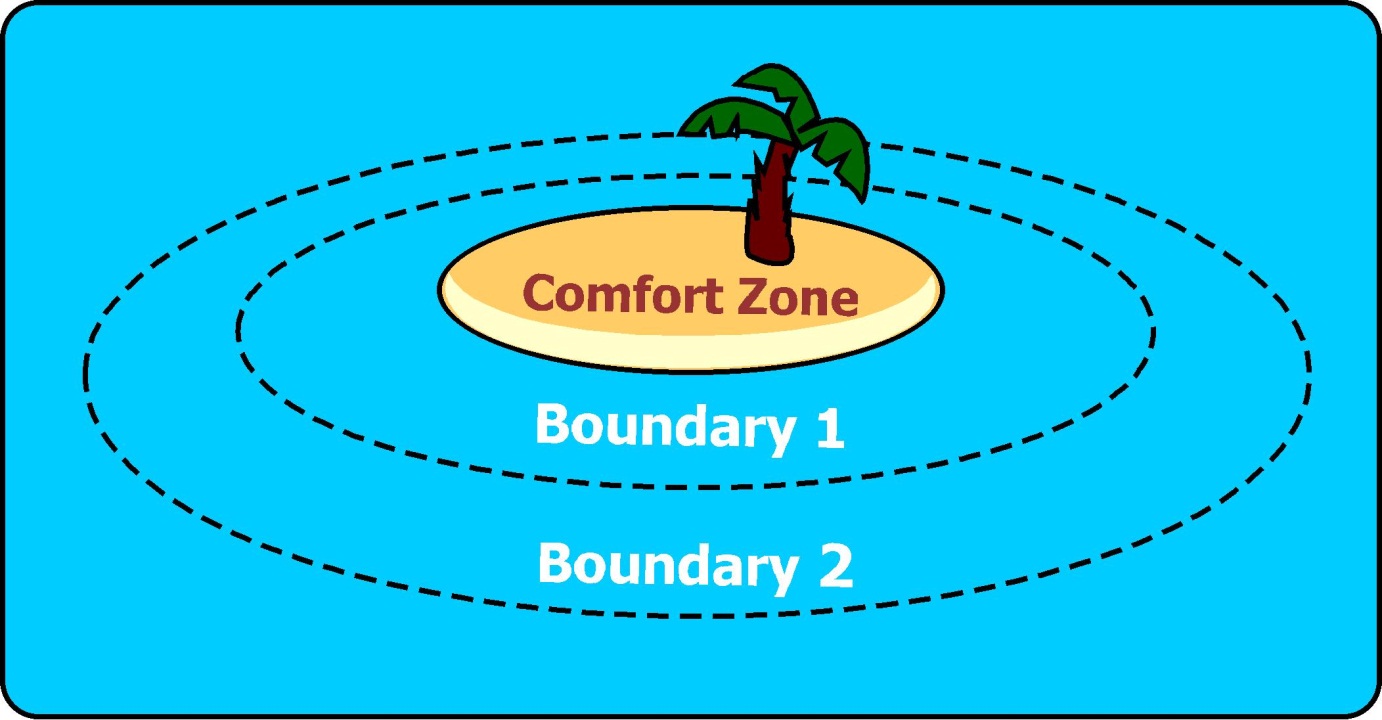 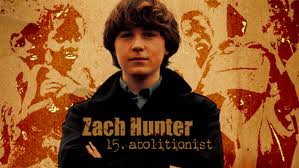 Do things that are 
outside your comfort zone

God works through your weaknesses
Courage is not the absence of fear
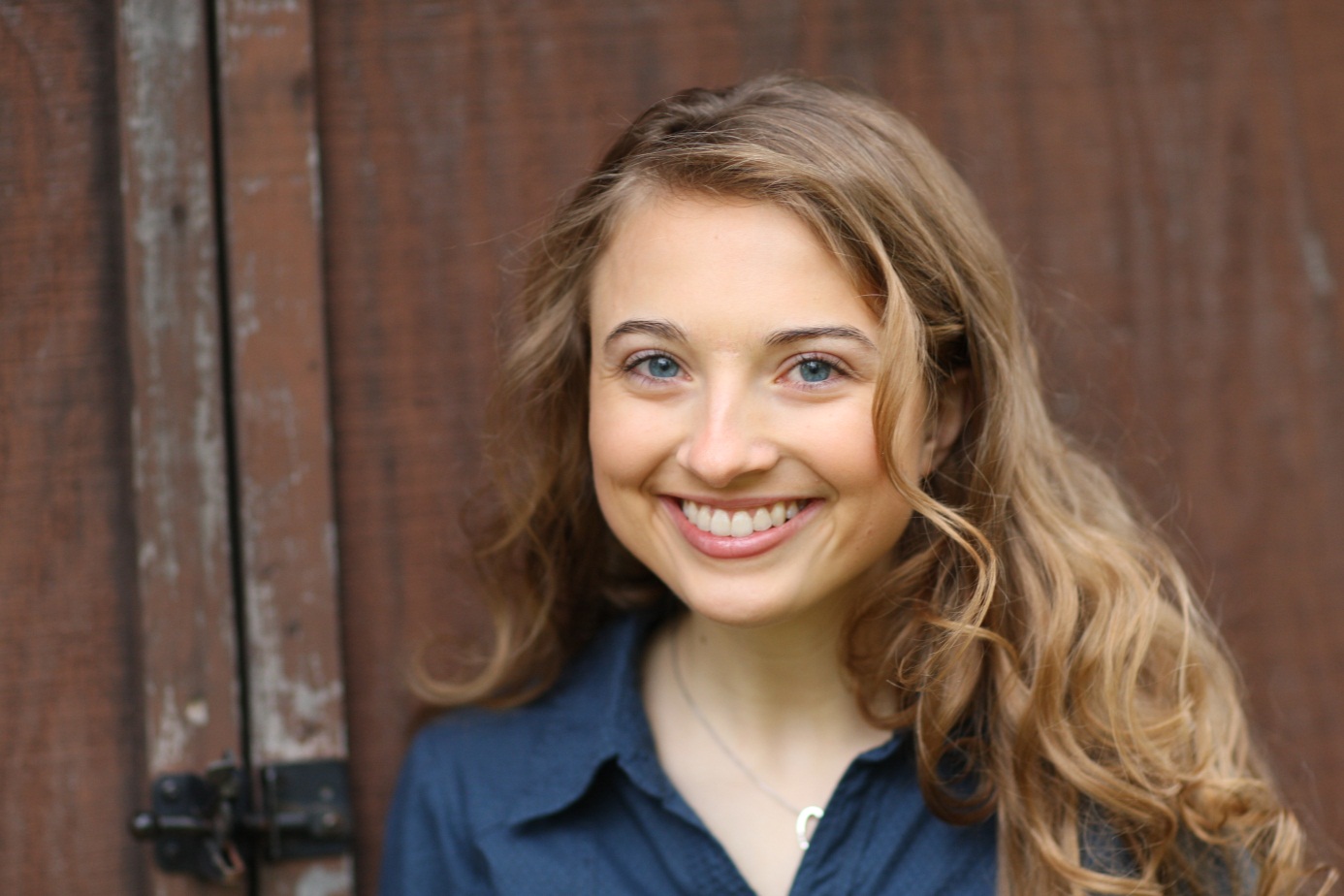 GRACE MALLY
For God has not given us a spirit of fear and timidity, but of power, love, and self-discipline.  ~ 2 Timothy 1:7
FIVE KINDS OF HARD

Do things that go beyond what is 
expected or required
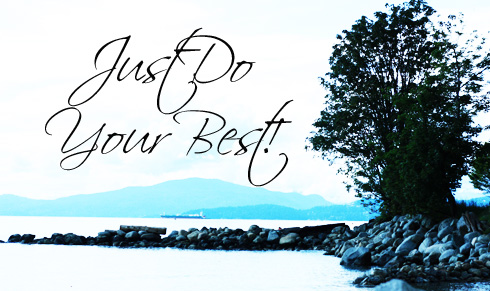 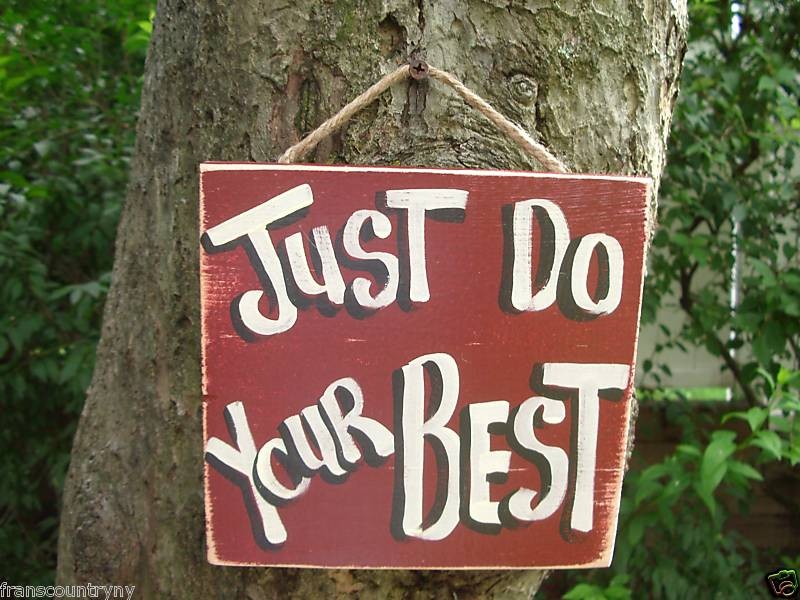 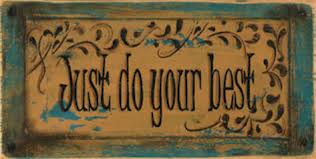 When you focus on
“JUST DO YOUR BEST”
you’re just focused on
what you can do, not
the MORE God can do.
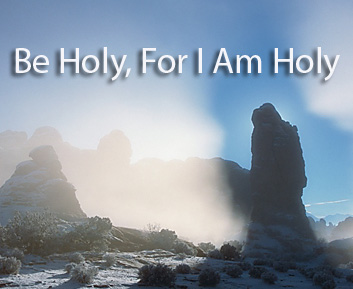 YOU CANNOT RISE UP TO GOD’S 
STANDARDS BY DOING YOUR BEST. 
IT ONLY HAPPENS WHEN YOU ALLOW
GOD TO ENABLE YOU TO FAR
 OUTREACH ANYTHING YOU COULD 
EVER DO ON YOUR OWN.
Do not let anyone look down on you because you are young. Instead set an example in speech, in life, in love, in faith, and in purity. ~1 Timothy 4:12